Екатерина Р.  Николай   Даниил  Арсений Н.  Полина Б. Александр  Арсений Р.   Нина  Мария К.   Полина П.  Григорий  Денис   Артём   Валерия  Виктория   Арсений С.   Иван  Никита   Симон   Илья  Мария А.  Алиса   Екатерина Б.  Михаил     Эрик        Амалия    Максим
Александр  
  Алиса  
 Амалия 
  Арсений Н. 
Арсений Р.
   Арсений С.
   Артём   
Валерия
 Виктория 
  Григорий 
  Даниил    
Денис
 Екатерина Б.  
 Екатерина Р.   
Иван 
  Илья
 Максим   
Мария А.   
Мария К.   
Михаил 
Николай    
Никита
   Нина
   Полина Б.  
Полина П.   
Симон
  Эрик
Азбука – 
к мудрости
 ступенька.
Прощай, букварь!
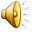